Public observers
Lead team presentationEribulin for treating locally advanced or metastatic breast cancer after one prior chemotherapy regimen
1st Appraisal Committee meeting
Cost Effectiveness
Committee A
Lead team: Andrew England, Nerys Woolacott, Pamela Rees
Assessment Group: Liverpool Reviews and Implementation Group
NICE technical team: Anna Brett, Eleanor Donegan
2 November 2017
1
Key decision points
Is it appropriate to model a progression-free survival benefit? 
Is the survival benefit likely to be pre- or post-progression?
Which are the most plausible utility values for progressive disease? The company’s or ERG’s? 
Are treatment costs realistic? Is the 8 month cap on primary and secondary treatment duration appropriate?
What is the most plausible ICER? 
Does eribulin meet the end of life criteria?
2
Company’s economic model
Progressive disease
Stable disease
Dead
Enter the model in stable disease, treated with eribulin or capecitabine
Stay in stable disease until progression 
Assumed to remain in progressive state until death
Stable disease health state can transition directly to death
Patients receive treatment for up to a maximum of 8 months (cycles) across stable and progressive disease health states
3
Company’s economic modelStructure
4
Company’s economic modelClinical parameters: PFS & OS
PFS
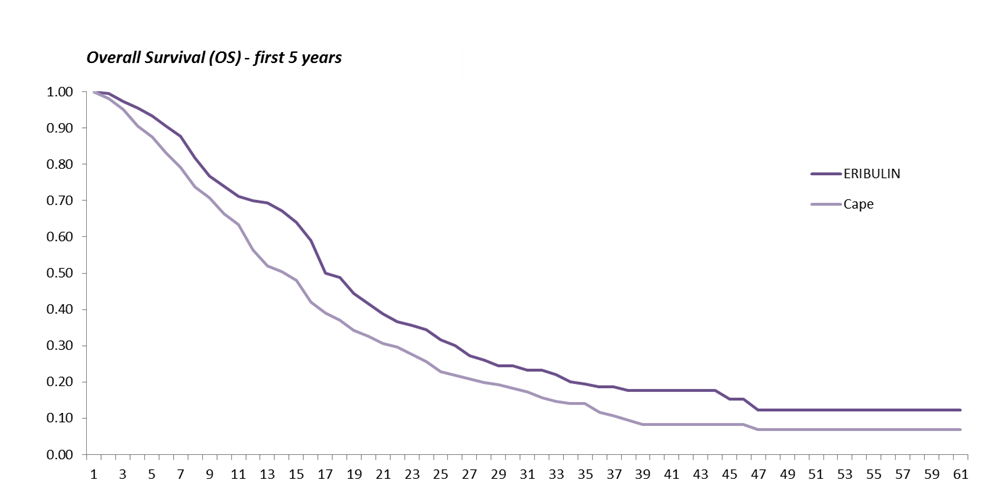 OS – first 5 years
5
Company’s economic modelHealth utility values
Health-related quality of life data from Study 301 (EORTC QLQ-C30) mapped to EQ-5D utility scores using regression algorithm
Algorithm developed using data from people with locally advanced breast cancer and good baseline health status (Crott and Briggs, 2010)
Disutility values associated with adverse events calculated using data from Study 301 (grade 3 or 4 adverse events occurring in >2% patients, plus alopecia [in response to feedback during TA250])
Stable disease utility scores adjusted for tumour response and disutility
For progressive disease health state, both arms assigned aggregate utility values of the total study population
6
Company’s economic modelResource use and costs
7
Company’s base case results(with PAS)
8
Company’s economic modelDeterministic sensitivity and scenario analyses
9
ERG’s critiqueProgression-free survival (large effect on ICER)
Close correspondence between timing of progressive disease developing regardless of treatment used
When tested, no statistically significant difference shown between risk of disease progression in each trial arm
Pooled analysis of progression-free survival in both trial arms identified a long-term constant hazard trend
A common mean progression-free survival per patient was estimated
No progression-free survival benefit included in the ERG’s model, but some benefit modelled in company model (0.57 months)
10
ERG’s alternative approachProgression-free survival
11
ERG’s critiquePost-progression survival
Exploratory analysis used parametric models fitted to trial data
Potential for bias in this approach noted:
characteristics of patients surviving disease progression may not be well-balanced
proportion of non-fatal progression events differed between the 2 arms (eribulin: 81.3%; capecitabine: 76.1%)
Exploratory analysis showed post-progression survival benefit of 2.21 months, which is less than the OS benefit modelled by the company (4.05 months) and that used in the ERG’s base case (5.94 months)
Comparison of alternative estimates shows uncertainty around additional survival benefit after progression
12
ERG’s alternative approachPost-progression survival
13
ERG’s critiqueOverall survival
Trends in cumulative hazard plots of trial data used to identify the time point in each arm where a long-term exponential cumulative hazard trend was established:
25.3 months in eribulin arm
3.2 months in capecitabine arm
Trend line applied in place of trial data at the time at which the trend line most closely replicated the trial data.
Exponential extrapolation applied from:
23.72 months in eribulin arm
17.18 months in capecitabine arm
Modelled benefit greater than company’s (5.94 months compared with 4.62 months)
14
ERG’s alternative approachOverall survival
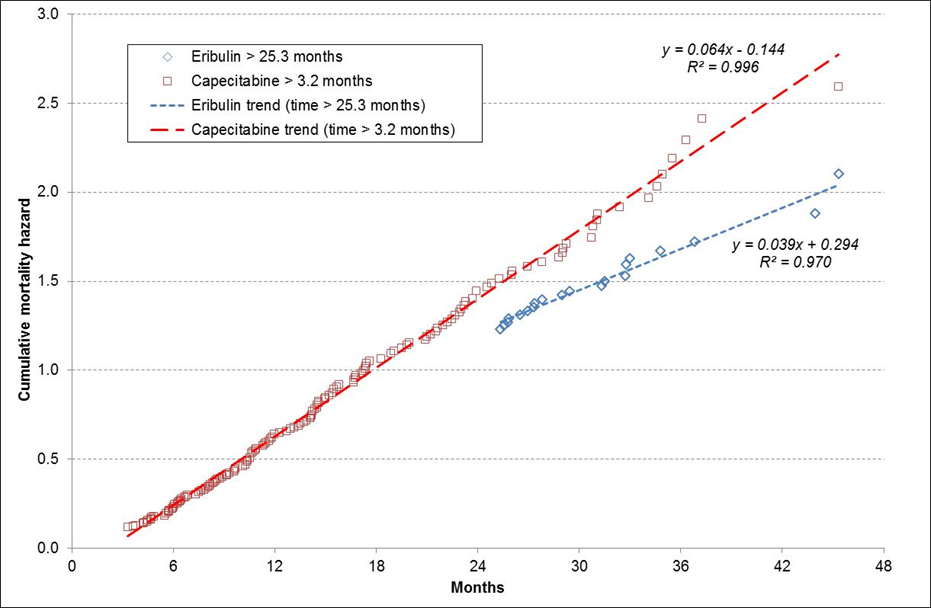 15
Modelled mean survival benefitComparison of company’s and ERG’s results
16
ERG’s critiqueHealth utility values (large effect on ICER)
Crott and Briggs (2010) algorithm based on a historical clinical trial including only untreated patients with locally advanced (not metastatic) breast cancer where only neo-adjuvant treatments were administered
The Crott and Briggs algorithm is not appropriate because of differences in the population between Study 301 and patients in whom the mapping algorithm was developed (disease stage; line of treatment; type of treatment).
Lloyd et al. (2006) utility values for breast cancer patients having chemotherapy have been used in TA250 and are more appropriate
Progressive disease utility value used in company’s model similar to value for stable disease which is implausible
ERG preferred utility values in Lloyd et al. for progressive disease 
ERG’s alternative utility values:
17
ERG’s critiqueResource use and costs (not large effect on ICER)
Treatment costs underestimated because of:
Logic errors relating to oral vinorelbine and eribulin administration
Method of applying average body surface area data to calculate unit costs of eribulin and other chemotherapies:
Range of required doses and scope for wastage is greater than that estimated by company because of calculation error (using standard error instead of standard deviation)
Survey data used to estimate average body surface area includes patients having adjuvant, neo-adjuvant and palliative care; these should be excluded to obtain closer match to patients in Study 301
Treatment costs before progression may be overestimated because company uses PFS for number of patients on treatment; ERG prefers time to treatment discontinuation
18
ERG’s critiqueTreatment duration (large effect on ICER)
In the company’s model treatment can either stop at progression or be capped at a maximum of 8 months (cycles) across primary and secondary treatments (stable and progressive disease)
Both underestimate costs of secondary treatments
A maximum number of overall treatment cycles does not take account of different responses to 3rd line treatment: patients whose disease responds well are likely to continue treatment for longer and more likely to proceed to further lines of treatment
Stopping treatment at progression results in no costs incurred for secondary treatments: eribulin is associated with additional post-progression survival so leads to more additional lines of treatment and associated costs
ERG applies a 3rd option to the company’s model which removes the cap on the maximum number of cycles of treatment and includes the costs of secondary treatments for 60% patients with progressed disease in each cycle.
19
ERG’s critiqueCost effectiveness
Availability of an almost fully mature survival dataset allows a reliable assessment of the relative effectiveness of treatment with eribulin compared with capecitabine for the subgroup 1 population
Probabilistic sensitivity analysis limited and cannot be relied upon to generate meaningful results because:
Limited number of parameters varied (survival, utility, primary and secondary treatment costs)
Does not account for uncertainty related to correlated values
Parameter uncertainty not explored sufficiently (for example, treatment costs only varied +/-10%)
Adverse event costs may be underestimated (only 1 episode assumed)
Alternative approaches may be more appropriate for OS and PFS estimates, progressive disease utility values and primary and secondary treatment costs (see previous slides)
20
ERG’s changes to company’s base case
21
ERG’s base case results(with PAS)
22
End of life
23
Relevant conclusions from TA423
Population: Noted eribulin more widely used via CDF for HER2-negative disease because this has fewer treatment options.
Quality of life data: Aware survey compliance decreases over time and data from 24 months only from very few people, but welcomed direct data from patients taking eribulin: of value but has inherent limitations.
Health utility values: Crott and Briggs algorithm resulted in small decrease between stable and progressive disease that was not plausible. Lloyd et al. values considered more relevant; resulted in ~20% decline from stable to progressive disease; considered high by clinical experts. Concluded most plausible value likely to be in between.
Treatment costs: Company used standard error instead of standard deviation, resulting in narrow range of body surface areas in the model. ERG’s correction increased drug wastage and therefore costs, especially of eribulin. Concluded drug wastage somewhere in between company and ERG’s estimates.
Subsequent treatments: Cap for all lines of treatment implausible and likely to underestimate costs of subsequent treatments. Uncertainty about proportion of patients who might still be on treatment after 6 months and duration of subsequent treatments. Significant source of uncertainty in model that could not be resolved. Concluded somewhere in between company and ERG’s estimates.
24
Innovation and Equalities
Company considers eribulin to be innovative because of its:
unique mechanism of action
convenient administration method (intravenous infusion for 2 to 5 minutes with no special handling or tubing required)

Company and consultees: no potential equalities issues
25
Key decision points
Is it appropriate to model a progression-free survival benefit? 
Is the survival benefit likely to be pre- or post-progression?
Which are the most plausible utility values for progressive disease? The company’s or ERG’s? 
Are treatment costs realistic? Is the 8 month cap on primary and secondary treatment duration appropriate?
What is the most plausible ICER? 
Does eribulin meet the end of life criteria?
26